ГОСУДАРСТВЕННОЕ ДОШКОЛЬНОЕ ОБРАЗОВАТЕЛЬНОЕ УЧРЕЖДЕНИЯ детский сад №5 Адмиралтейского района.
1
4
Учусь считать
7
9
2
3
Материал подготовлен 
Гаршкис Е.А.
8
6
5
Санкт-Петербург 2013год
1
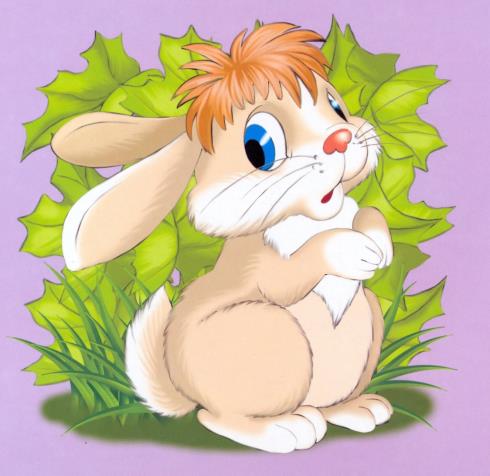 Под кустом ОДИН зайчонок
Ждёт братишек и сестрёнок.
2
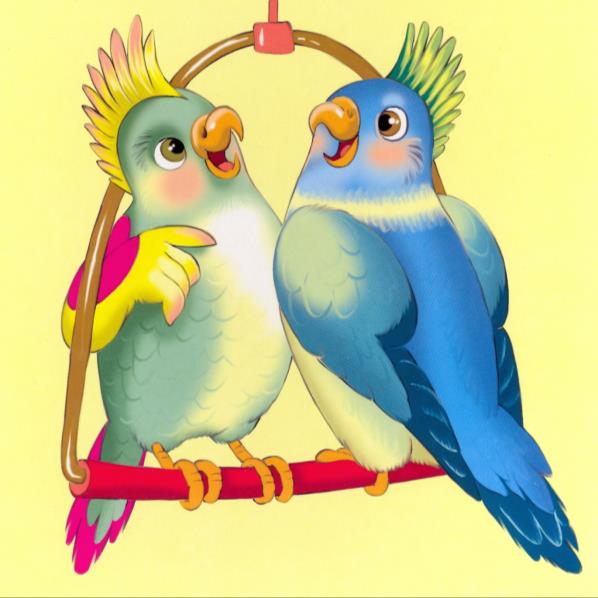 ДВА друга попугая
Трещат не умолкая
3
Спорят ТРИ улитки
Кто первый до калитки?
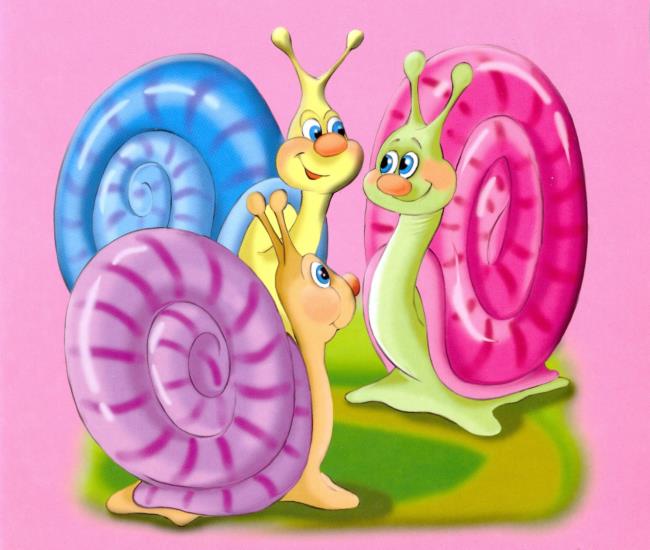 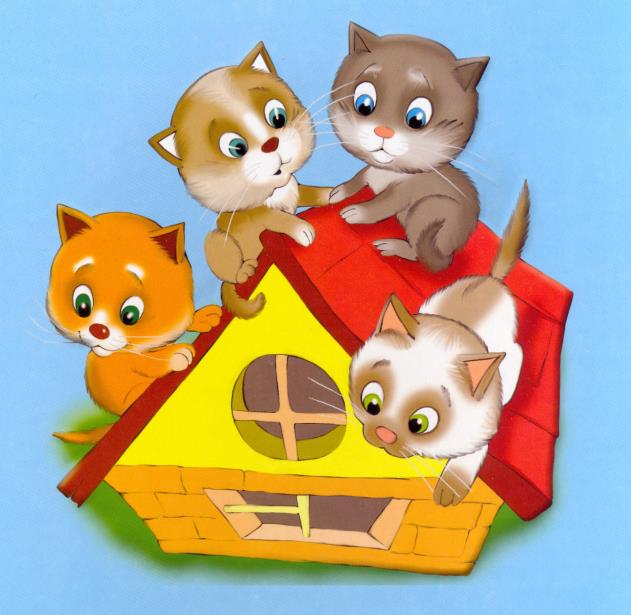 4
ЧЕТЫРЕ котёнка на крыше сидят,
Ну как же достать непослушных котят?
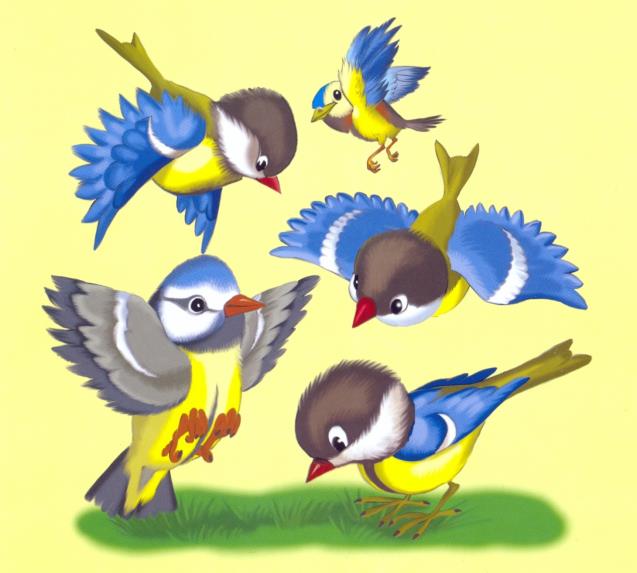 5
Птичек просто сосчитать
Раз, два, три, четыре, ПЯТЬ!
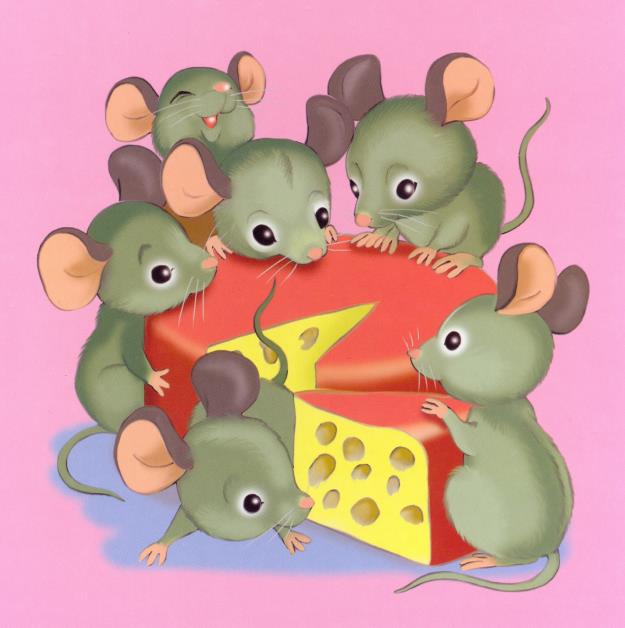 6
Мышки сыр пришли поесть.
Сколько мышек? Ровно ШЕСТЬ!
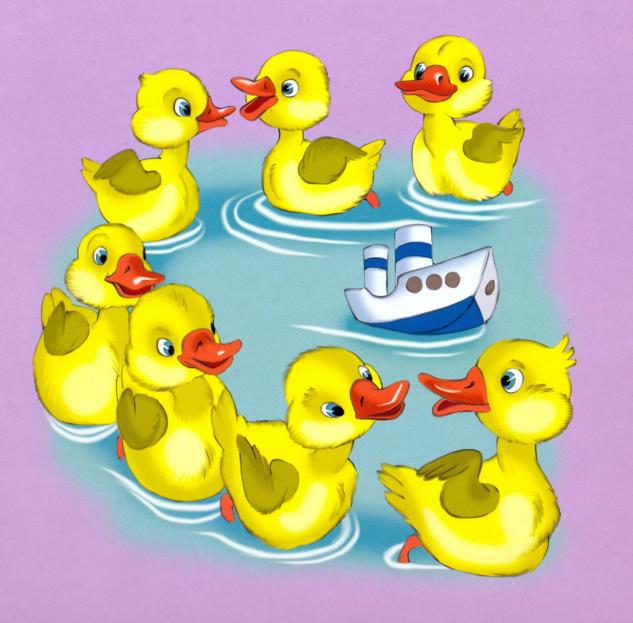 7
СЕМЬ утят плывут вперёд,
Обгоняя пароход.
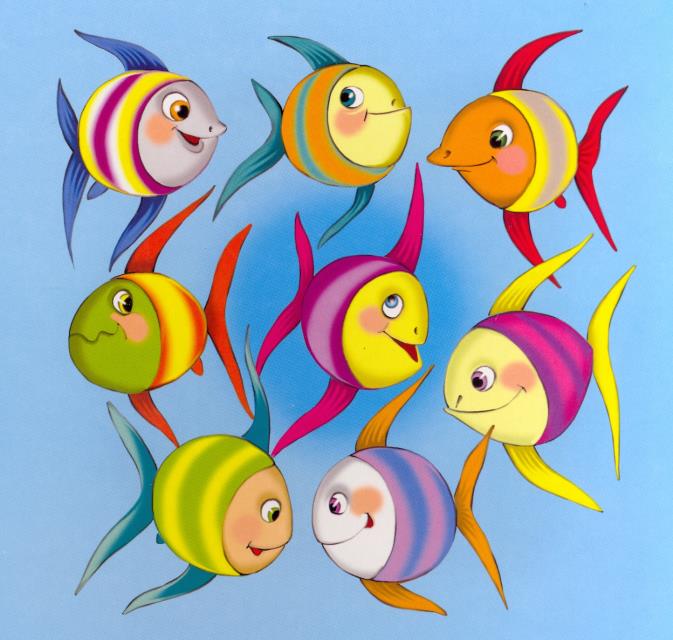 8
ВОСЕМЬ рыбок – это стая,
Но, конечно небольшая.
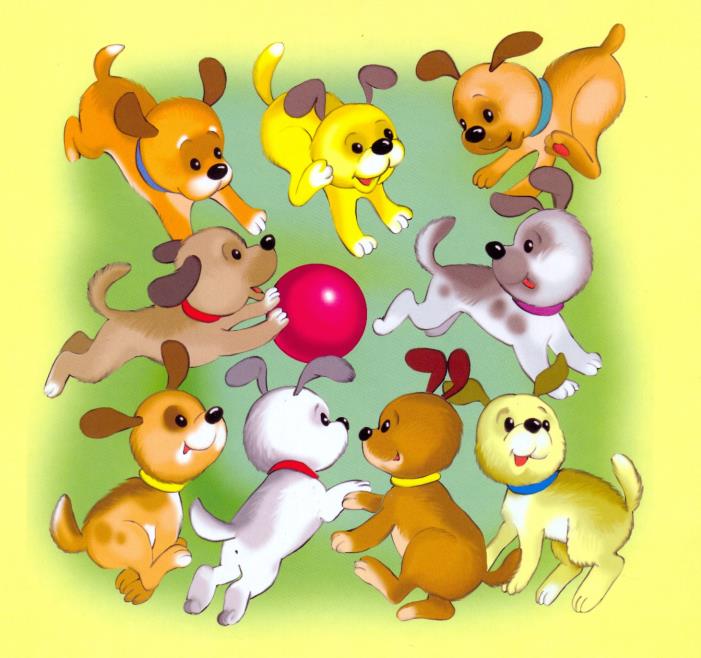 9
ДЕВЯТЬ маленьких собачек
Целый день играют в мячик.
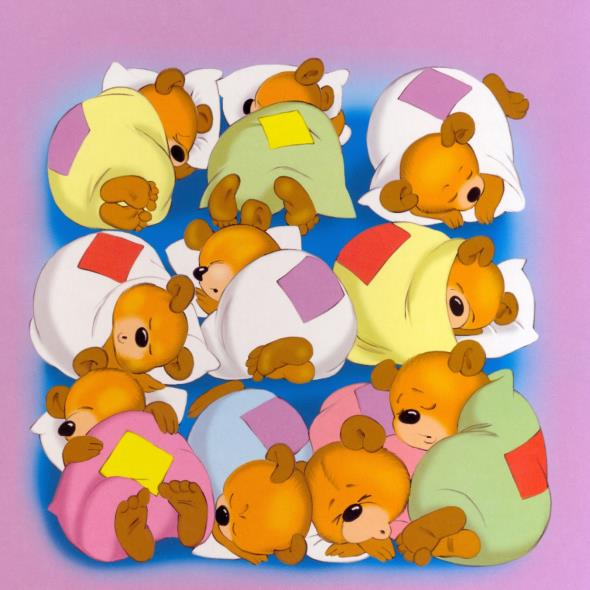 10
Всю зиму ДЕСЯТЬ медвежат
В берлоге сладко-сладко спят,
Посапывают дружно,
Их будить не нужно.
Материал используемый в презентации
Автор стихов Марина Дружинина цикл стихов серии «Весёлые уроки»
Иллюстрации ООО «Эпика Компани»